Gebiedsvisie Hoogwoud-Oost
Hoogwoud, gemeente Opmeer
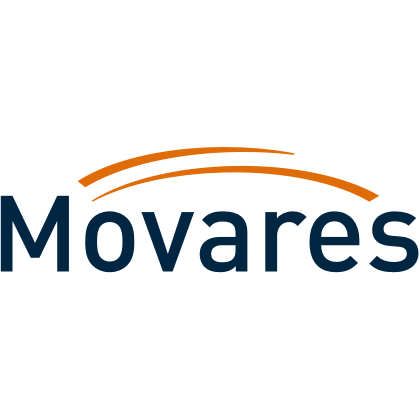 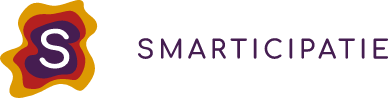 Tussentijdse terugkoppeling 6/7 -12
1.	Aanleiding gebiedsvisie

2.	Ruimtelijk proces

3.	Terugkoppeling publiek opgehaalde informatie

4.	Toelichting verkeer-scenario’s

5.	Volgende stap
Aanleiding ontwikkeling visie
Verkeersproblematiek en ontwikkeling bedrijven

Groeiende woningbehoefte in gemeente Opmeer

Recreatieve druk door bevolkingsgroei

Uitbreiding bedrijventerrein De Veken (fase 4)

Gemeentelijke regie op het gebied
WVG gebied
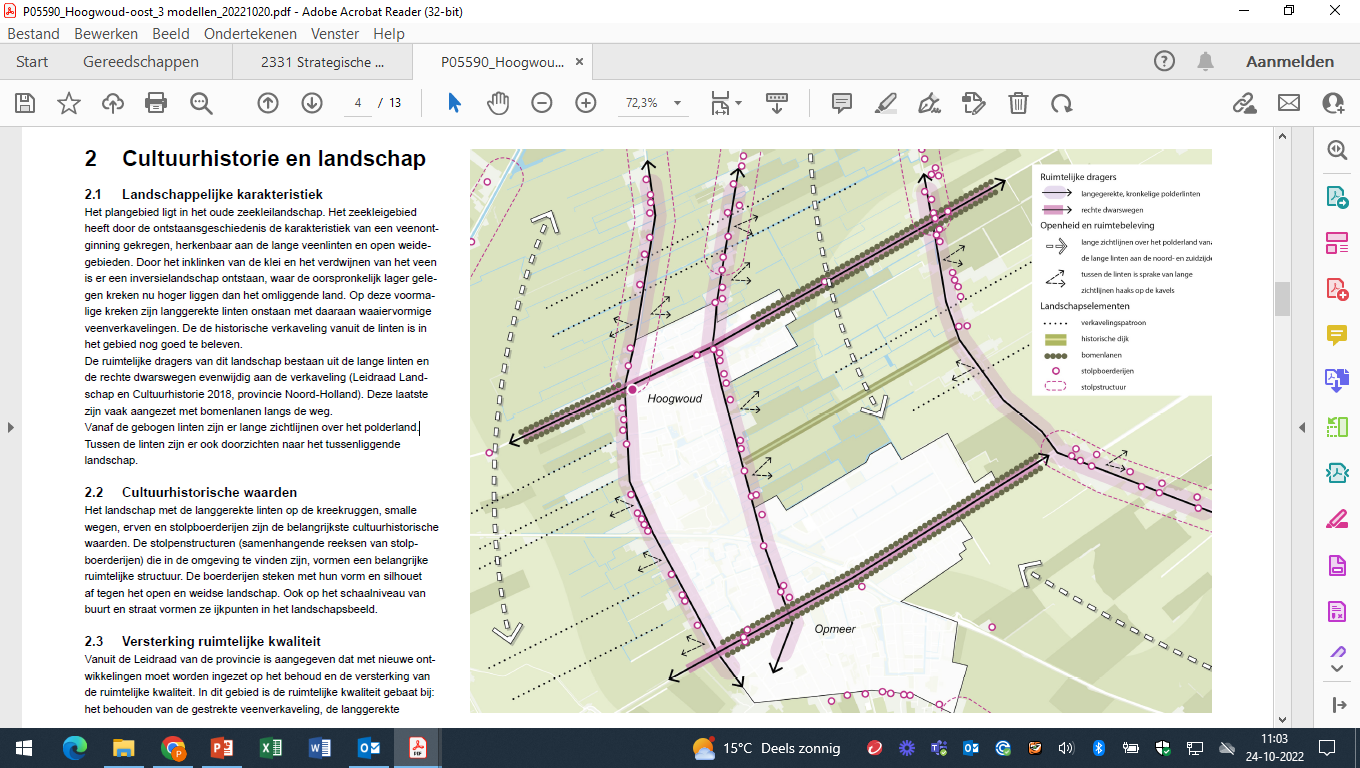 Ruimte.
Ruimtelijk raamwerk
Locatiestudie en visie – De Schans
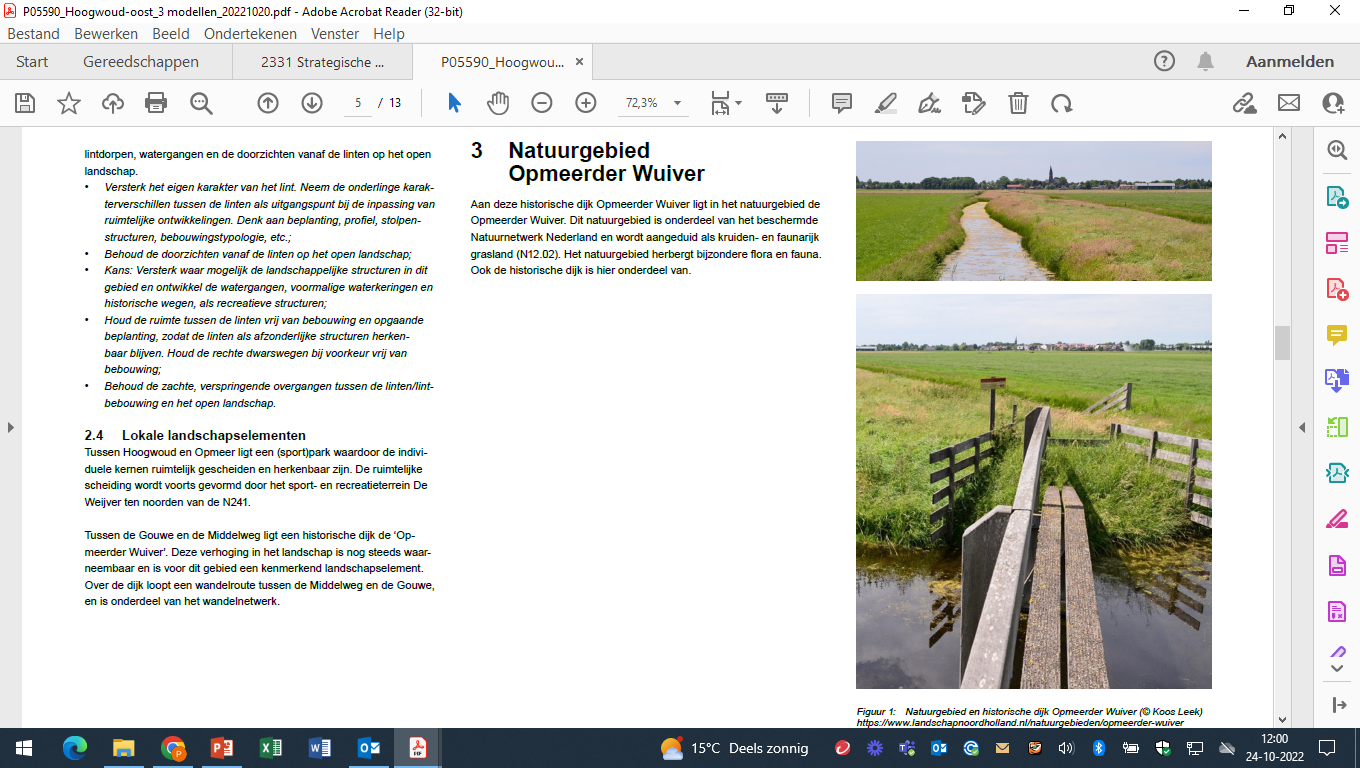 Opmeerder Wuiver
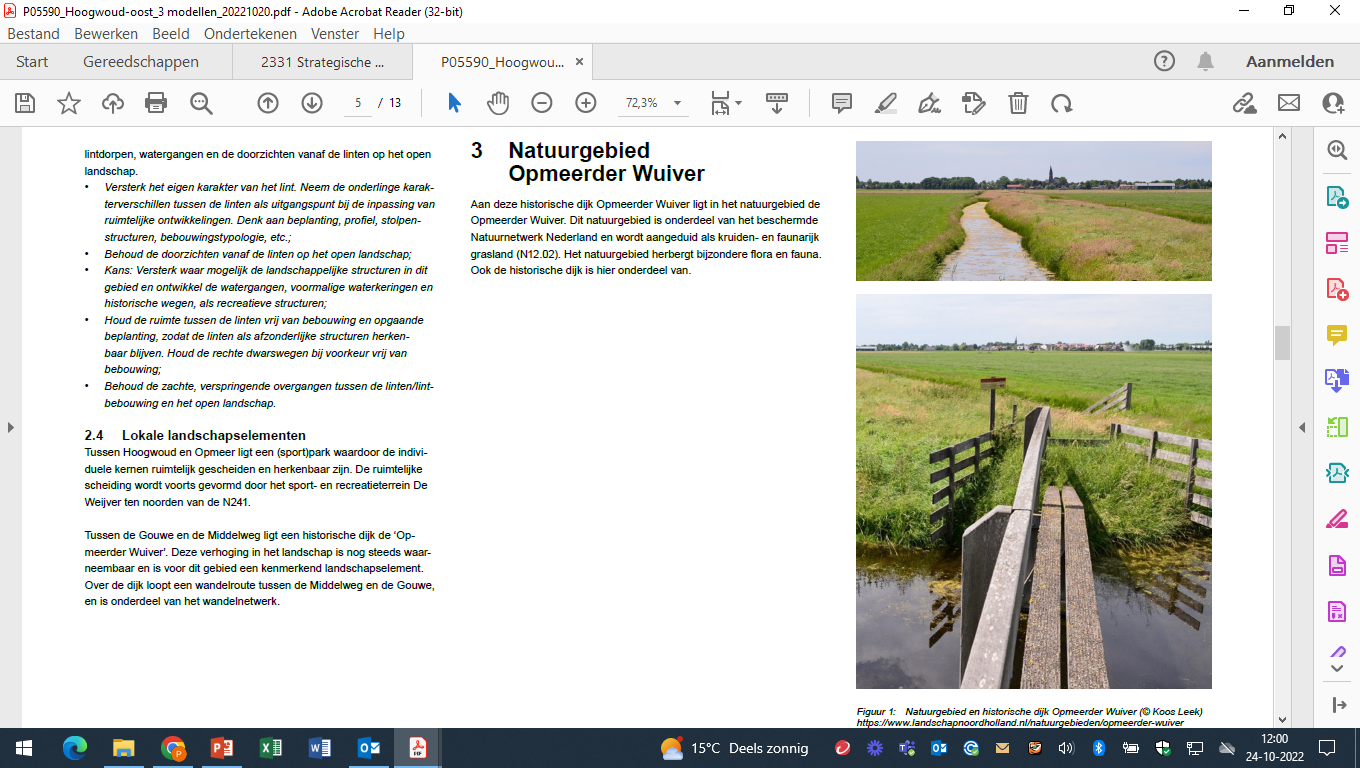 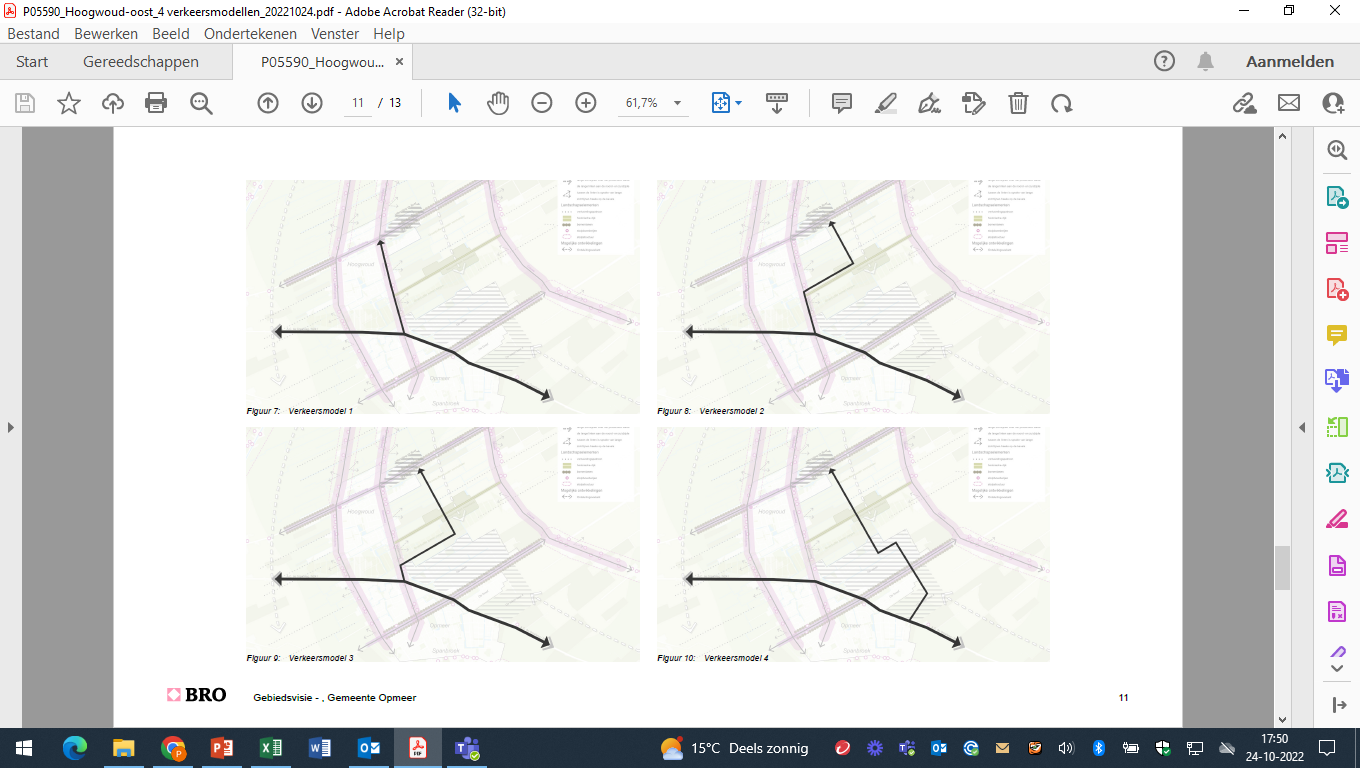 Proces op hoofdlijnen
Zomer 2022 - Vooronderzoek

Najaar - verkenning ism stakeholders

November - informeren en betrekken inwoners

December - voortgang & terugkoppeling

Winter - verwerken opgehaalde ruimtelijke informatie

Februari/maart - opstellen concept gebiedsvisie &

	reflectie Raad, B&W, stakeholders en inwoners

Besluit college en gemeenteraad over gebiedsvisie
Participatie - Denk mee en doe mee
Inloopavond 25 oktober  - 46 deelnemers

Kansenkaart Enquête  -  261 respondenten

Sfeer op de avond en trend in de respons:


constructief – meedenkend – betrokken – bezorgd over

natuur – blij met aanpak verkeerssituatie &

uitbreiding woningen – positief & toekomstgericht
Alles wat is opgehaald is hier te vinden in de complete rapportage
Denk mee en doe mee
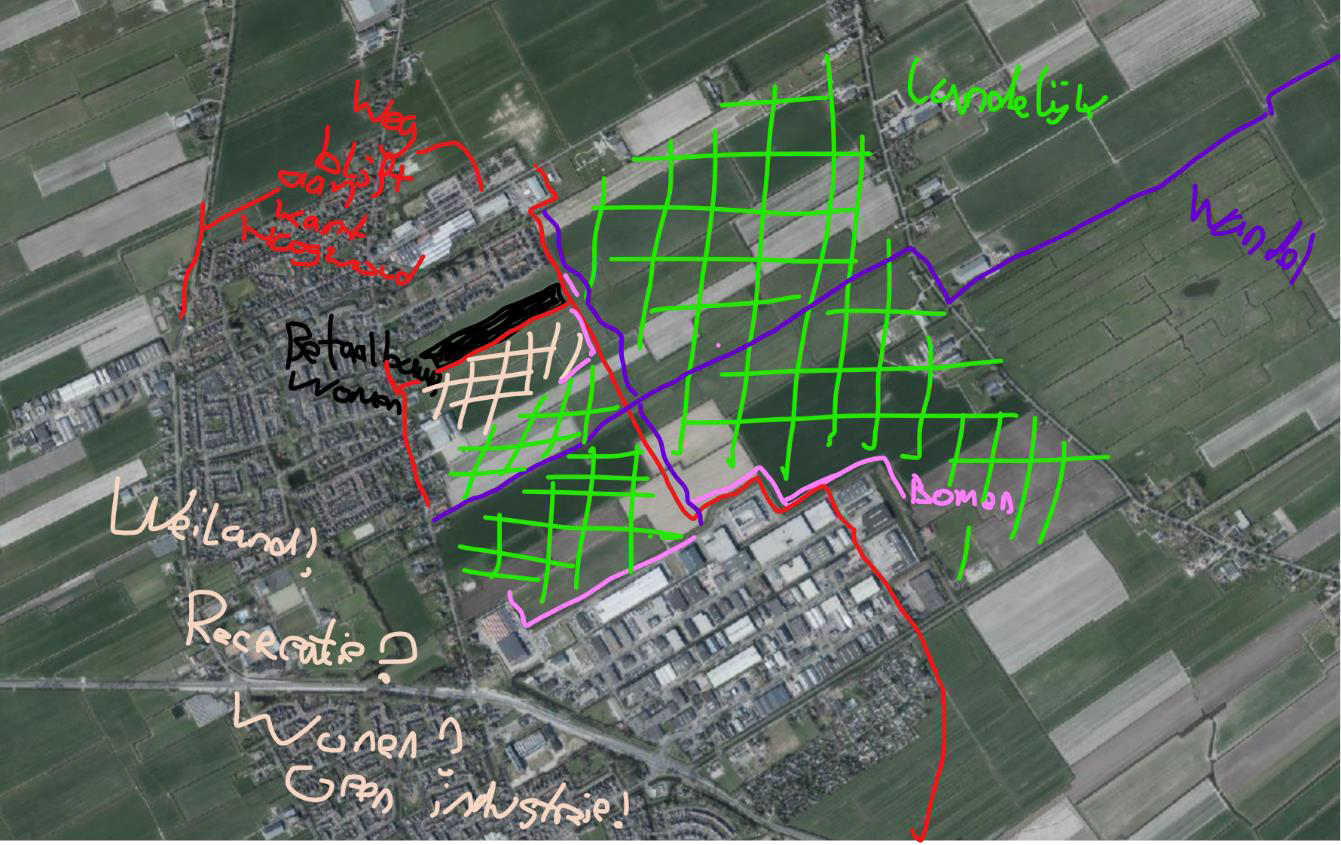 Actieve reponse zowel opavond als enquête met
veel inbreng
Betaalbaar wonen & natuur
Klimaatadaptatie & bio-based bouwen
Suggestie model-4
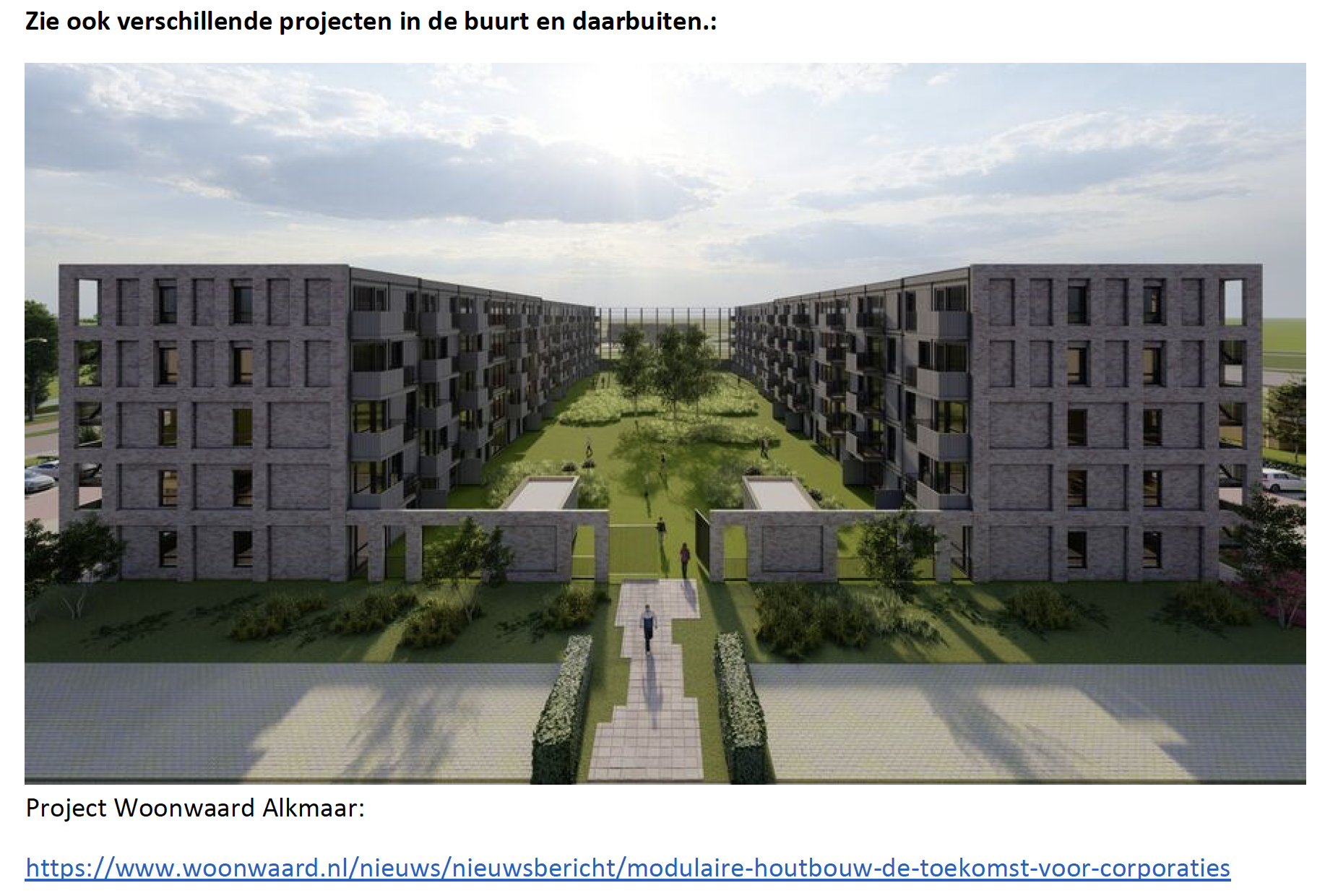 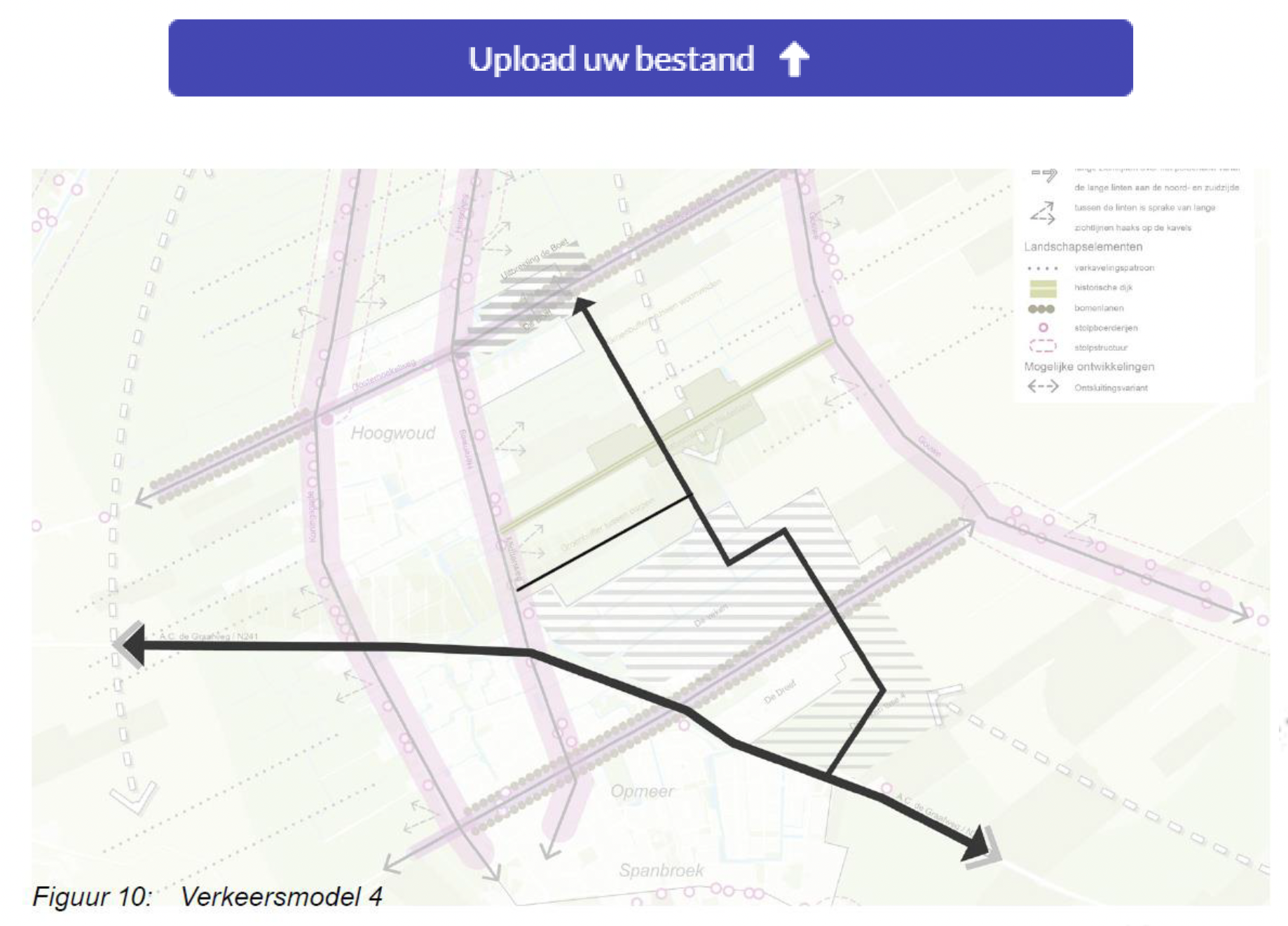 Denk mee en doe mee
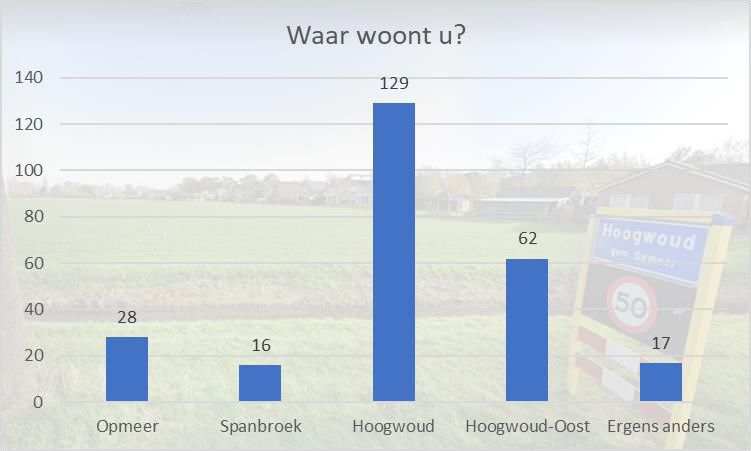 <- wie
relatie ->
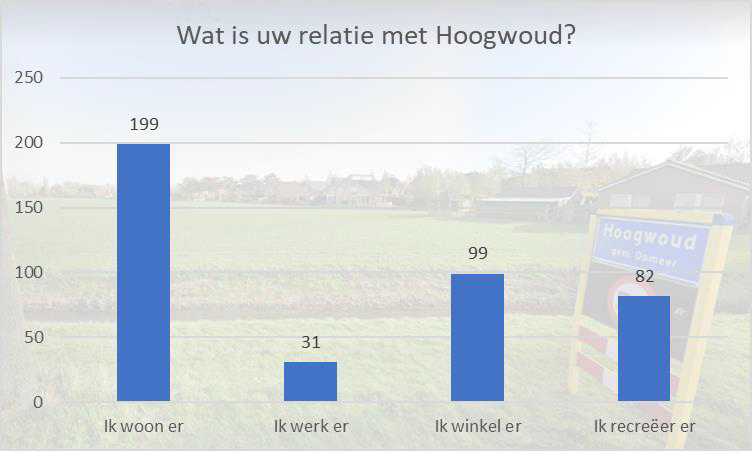 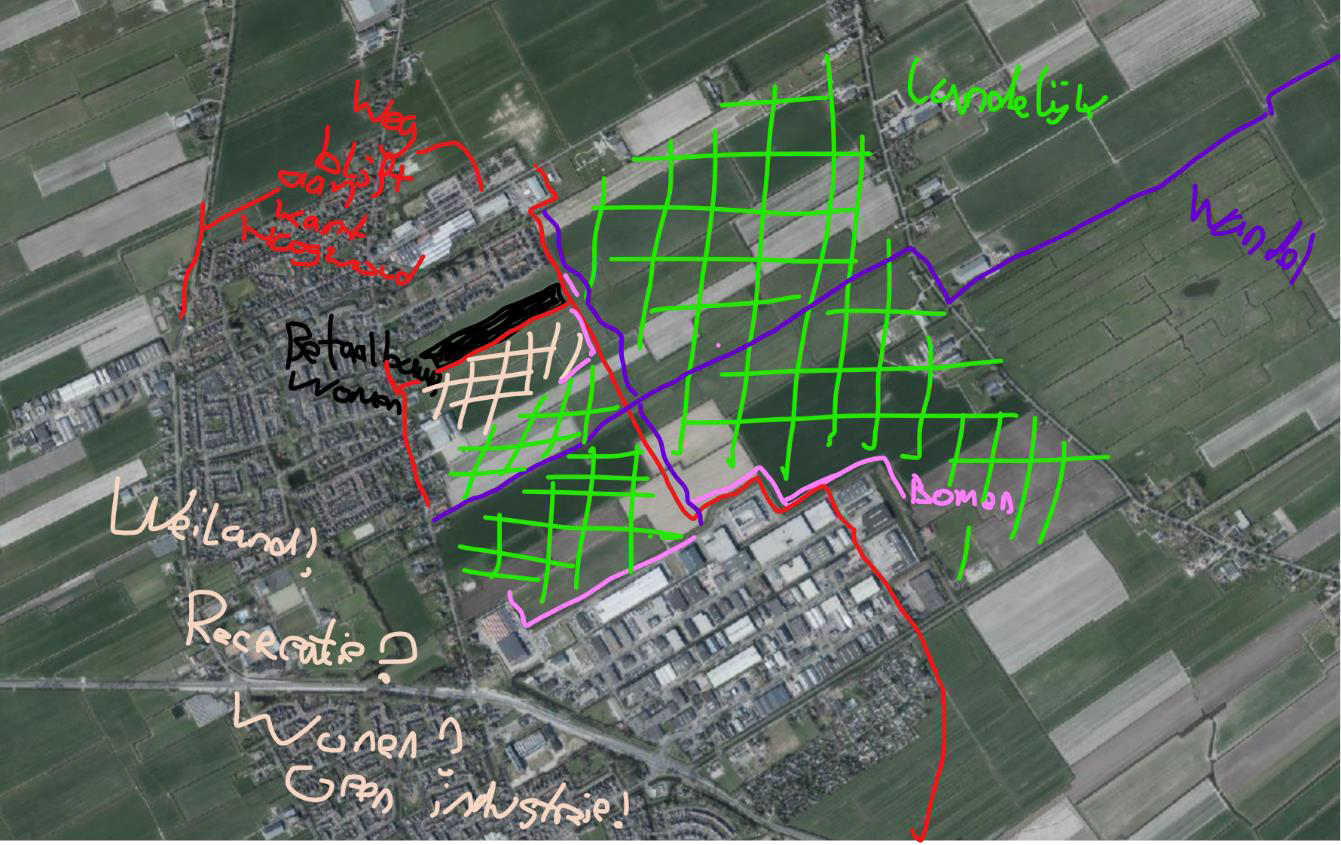 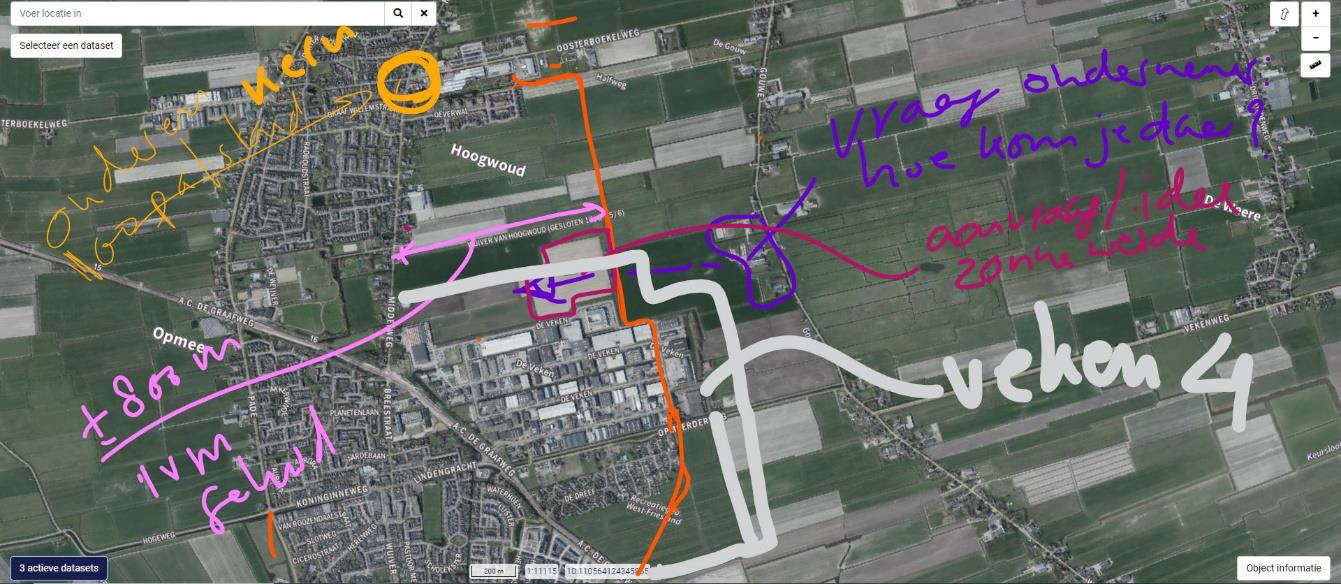 Denk mee en doe mee (douwe)
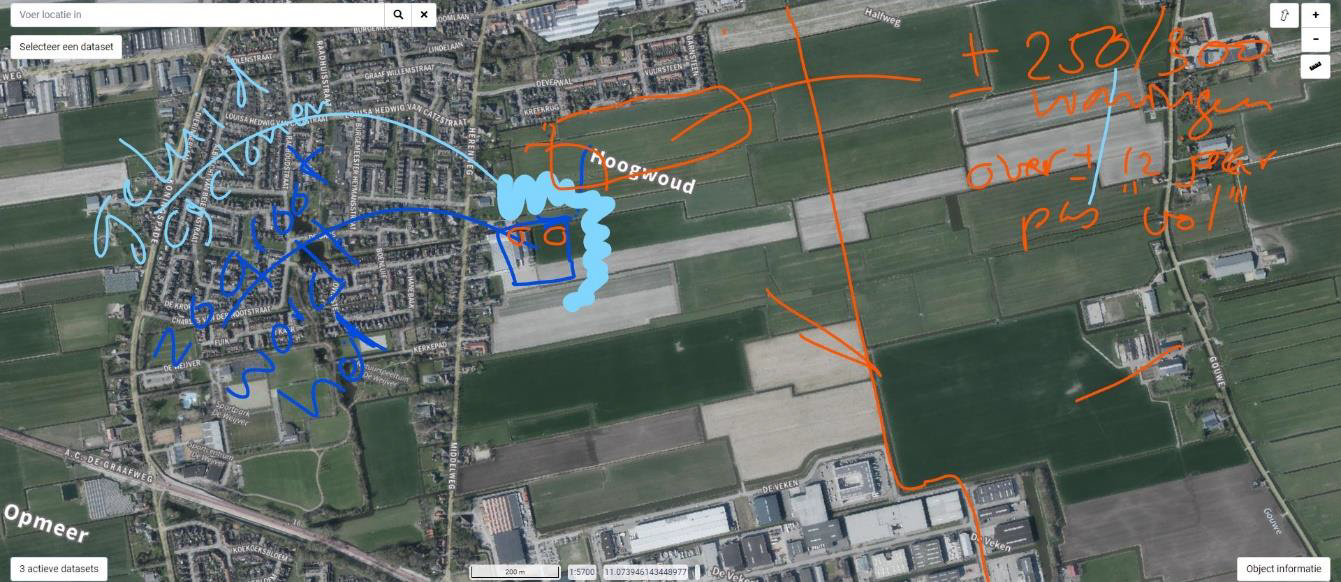 Inloopavond 25 oktober  - 46 deelnemers

Kansenkaart Enquête  -  261 respondenten
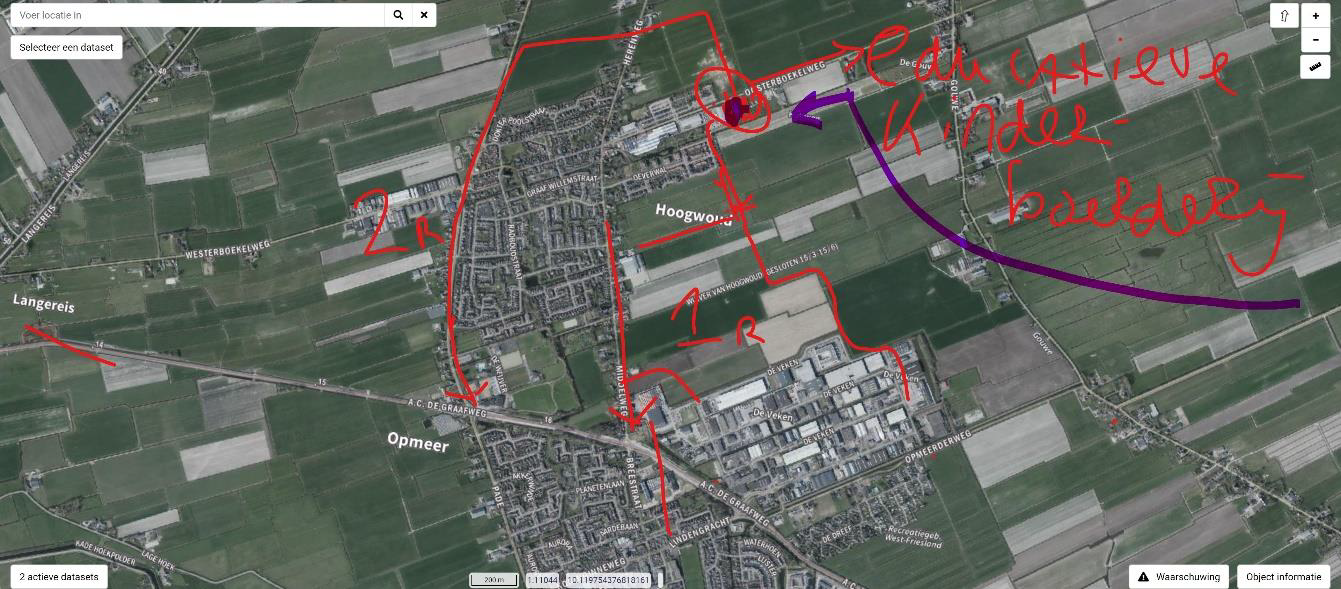 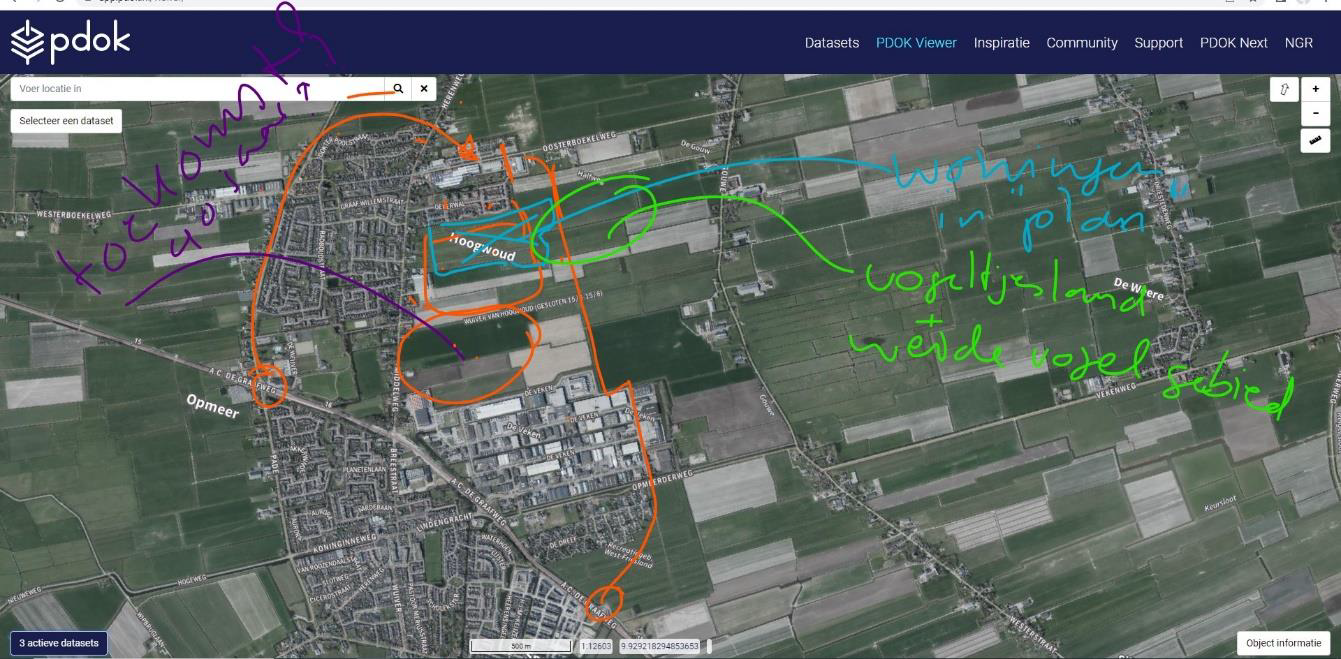 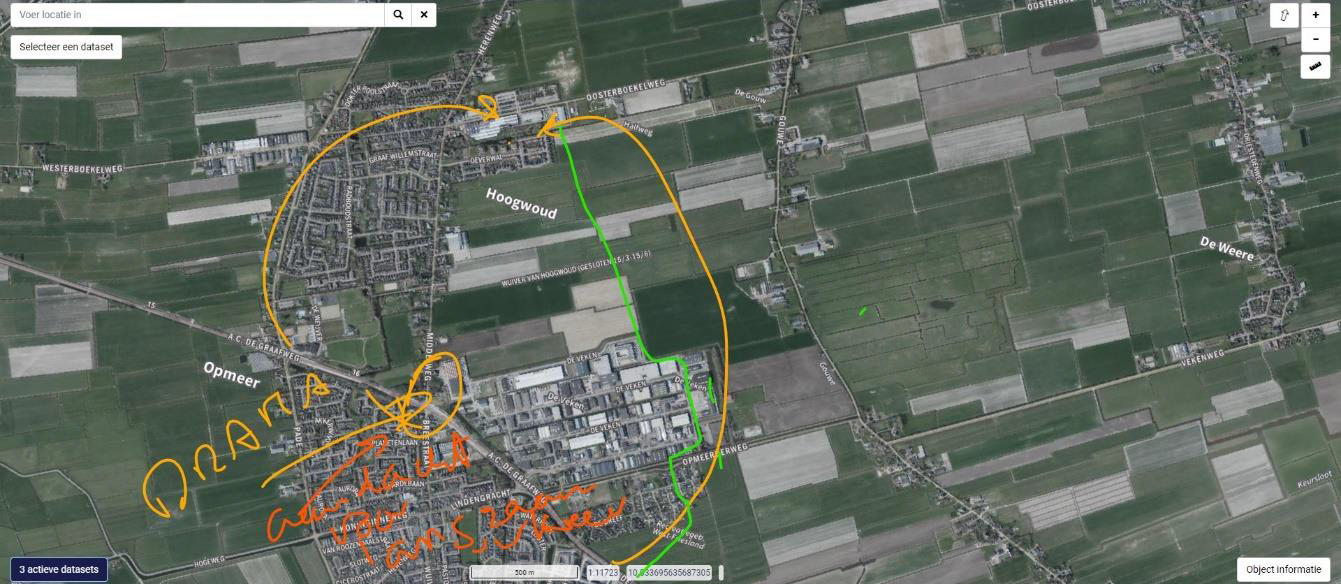 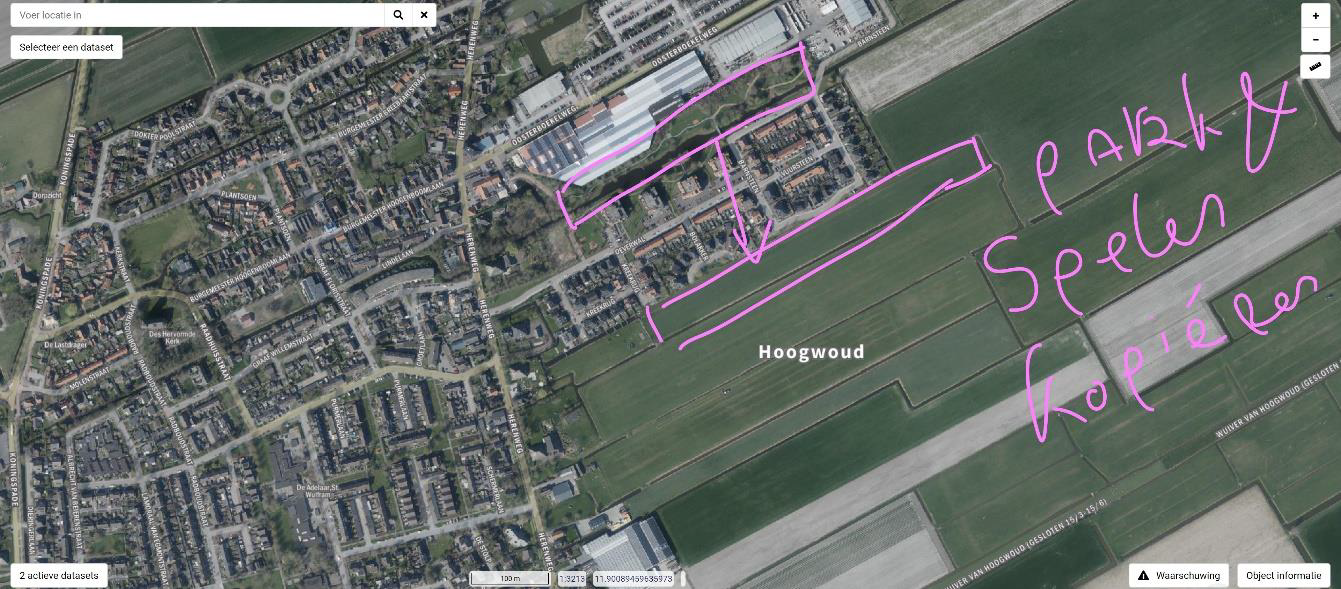 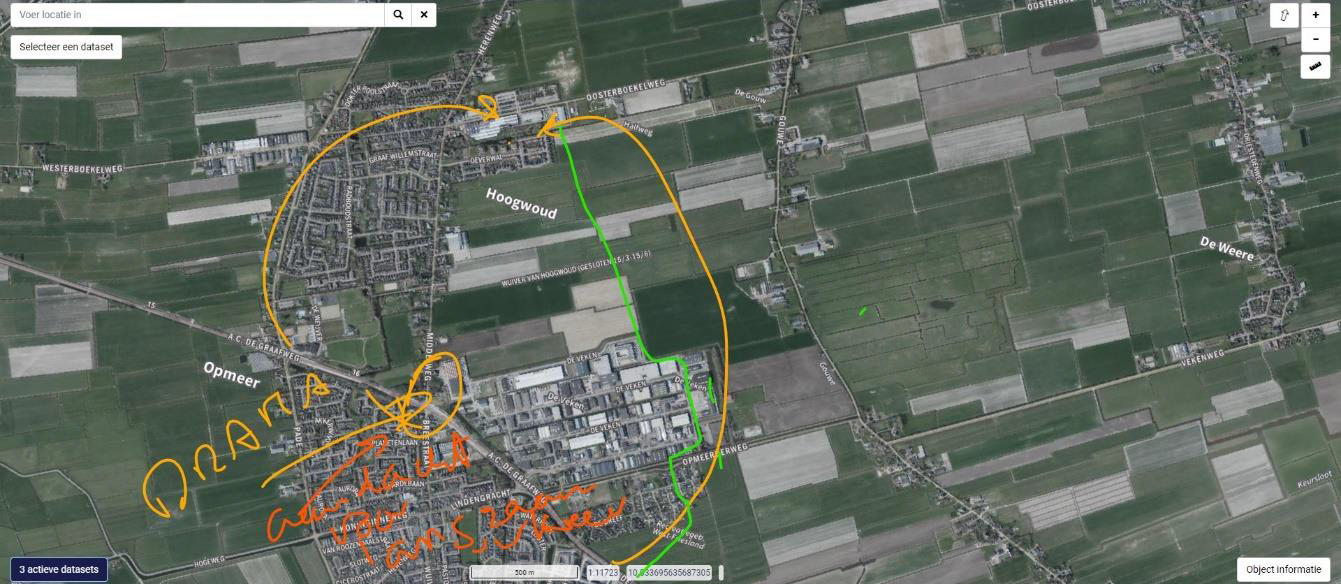 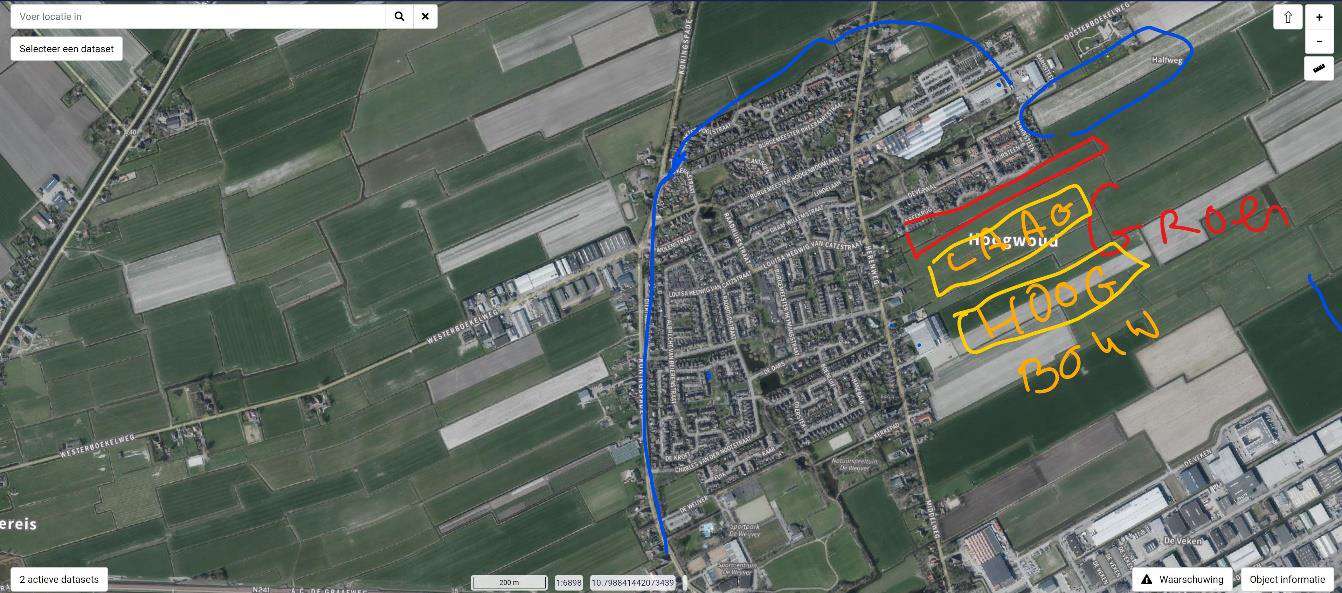 SmartTable Notities inloopavond
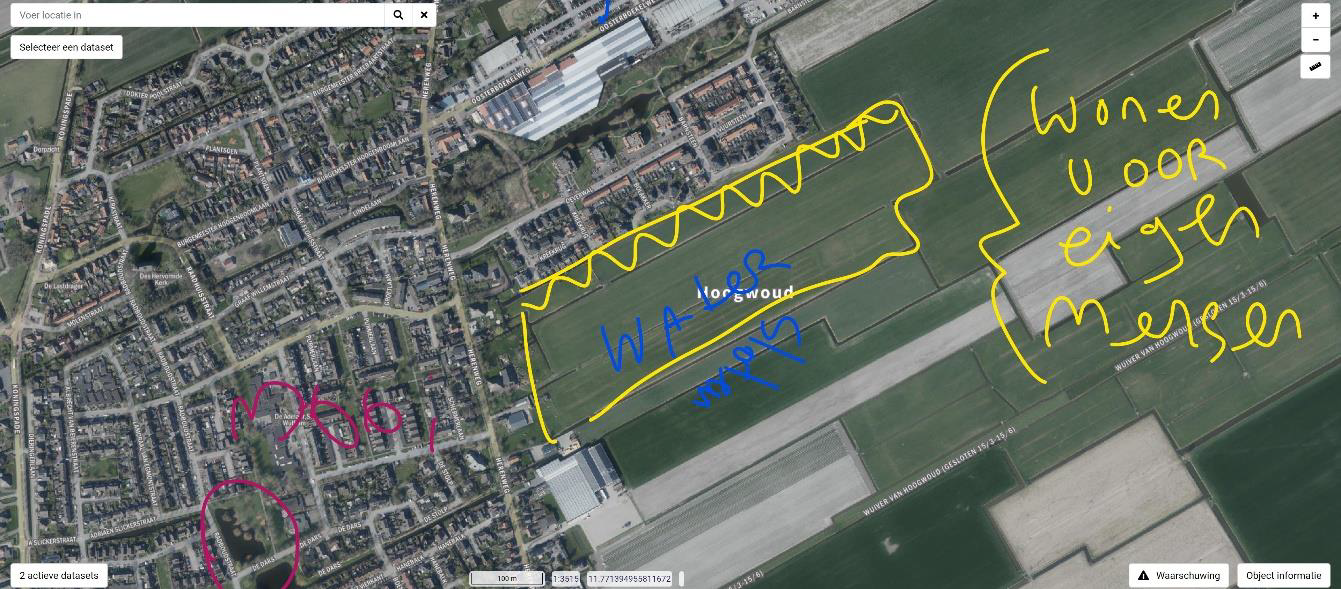 Positief
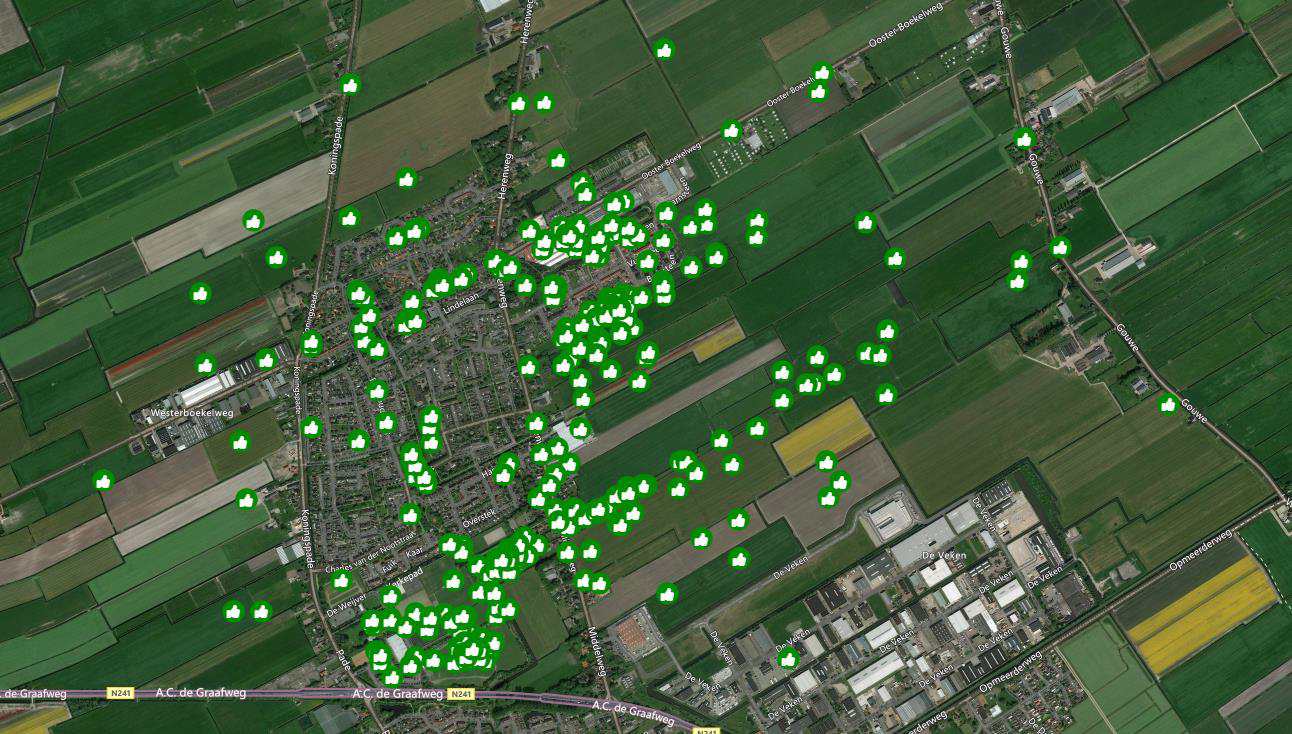 Negatief
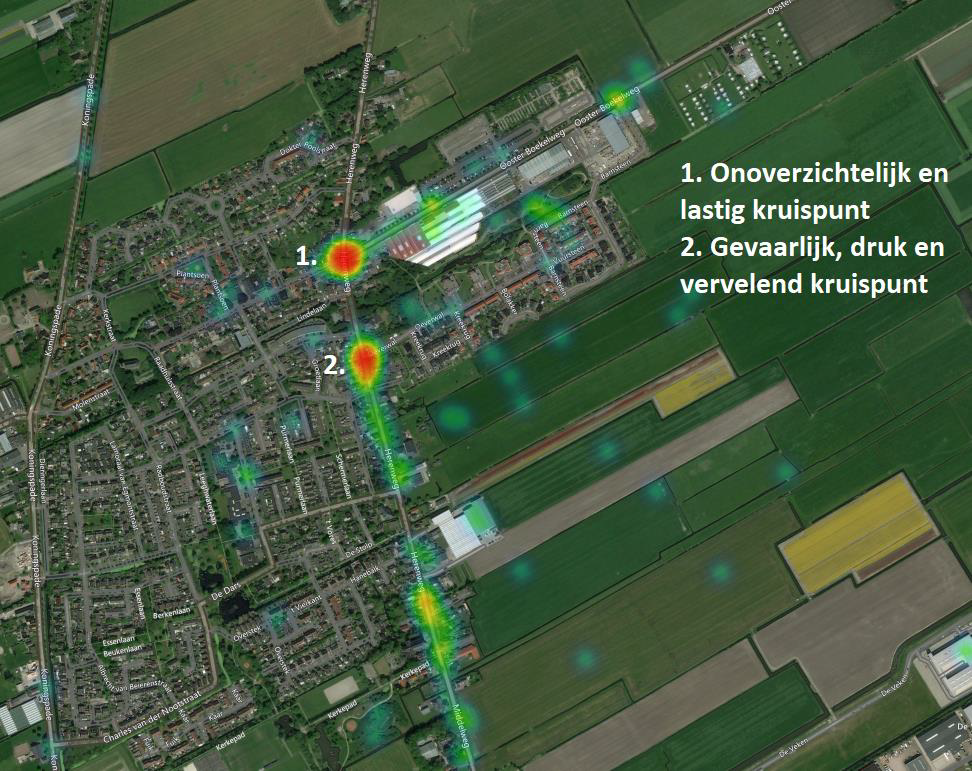 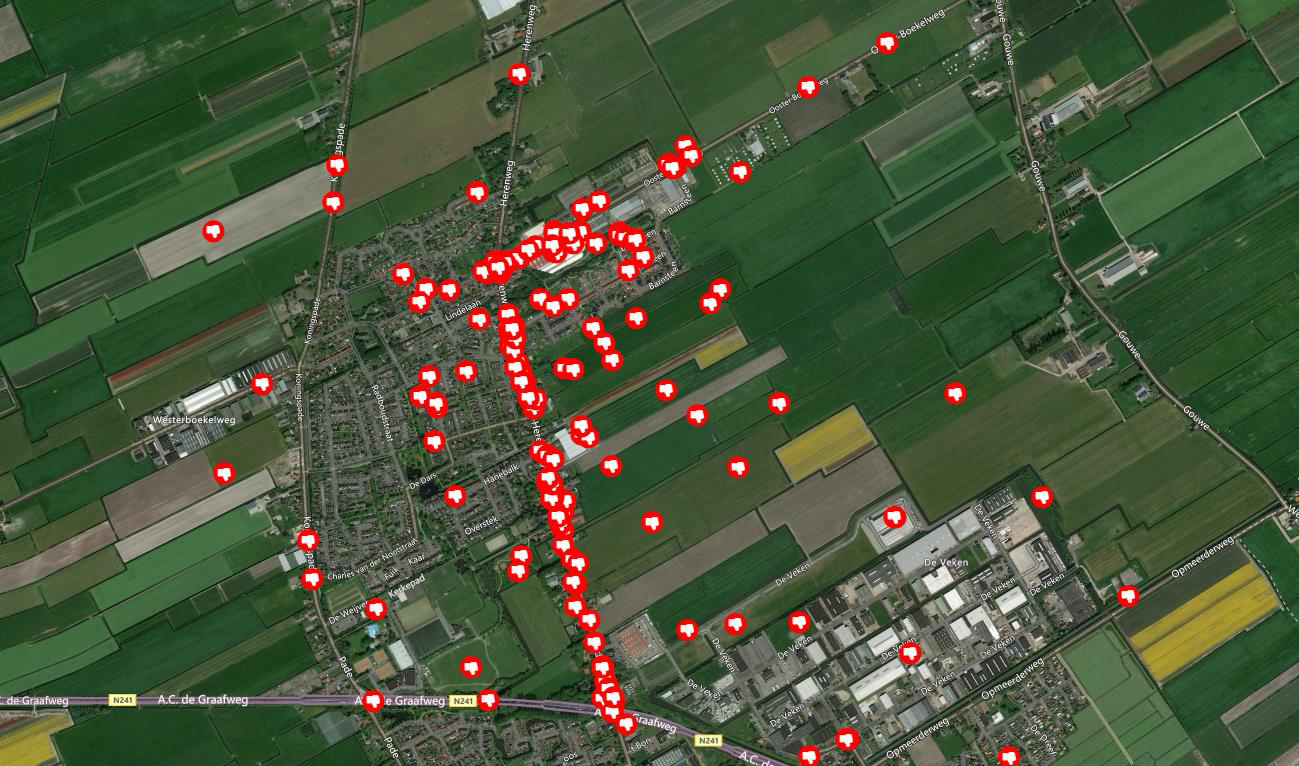 Kansen
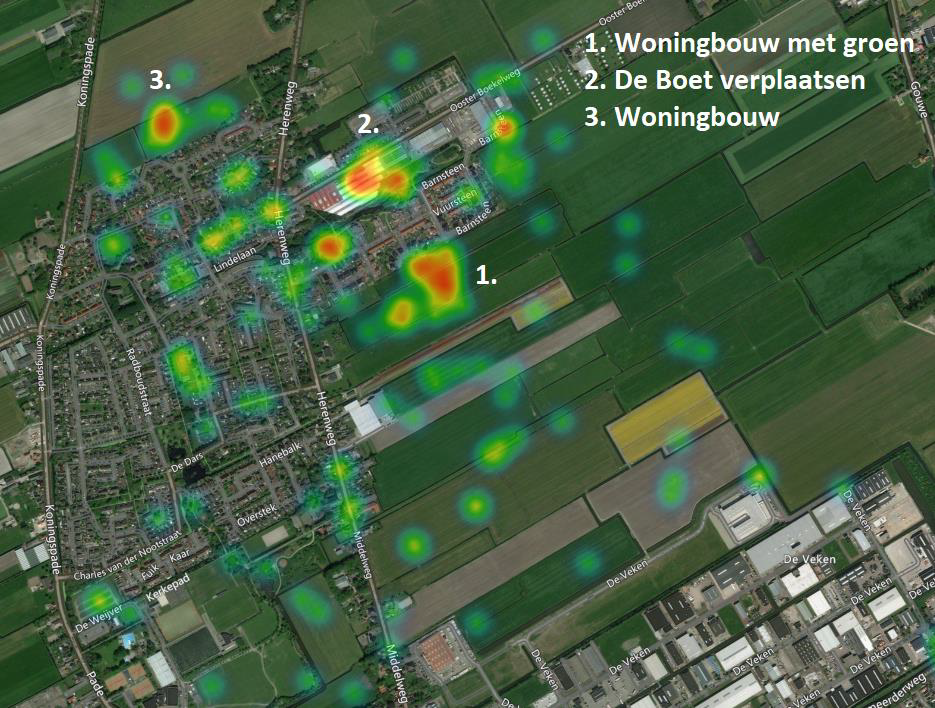 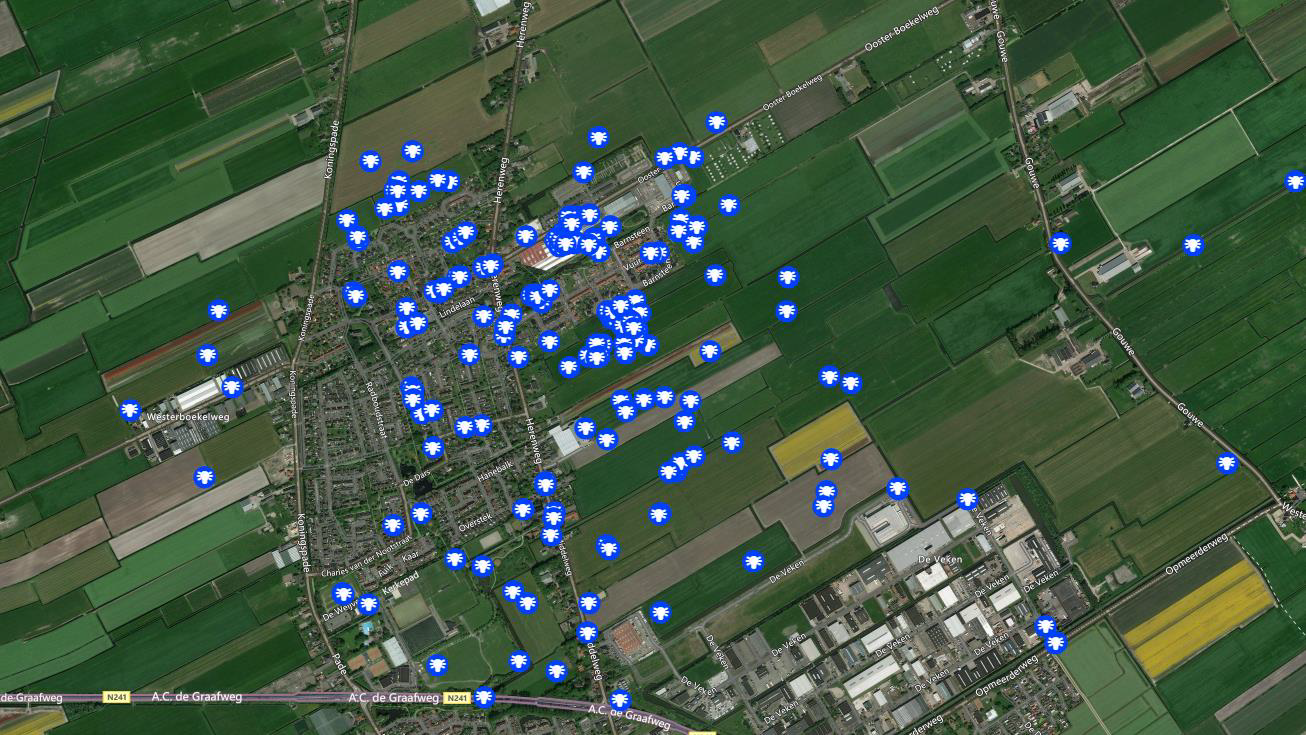 Verkeersmodellen
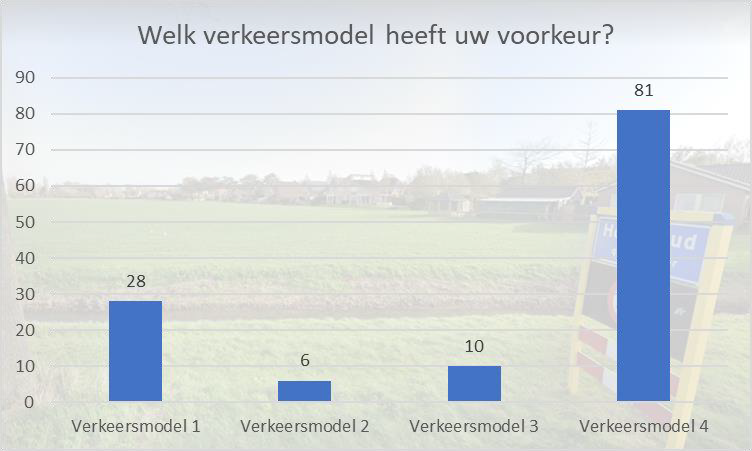 Voorstel upload respondent ->
Model voorkeuren
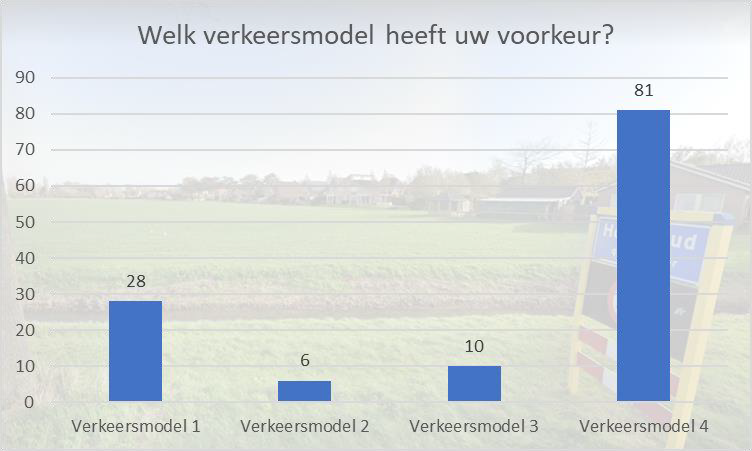 Alles inzichtelijk
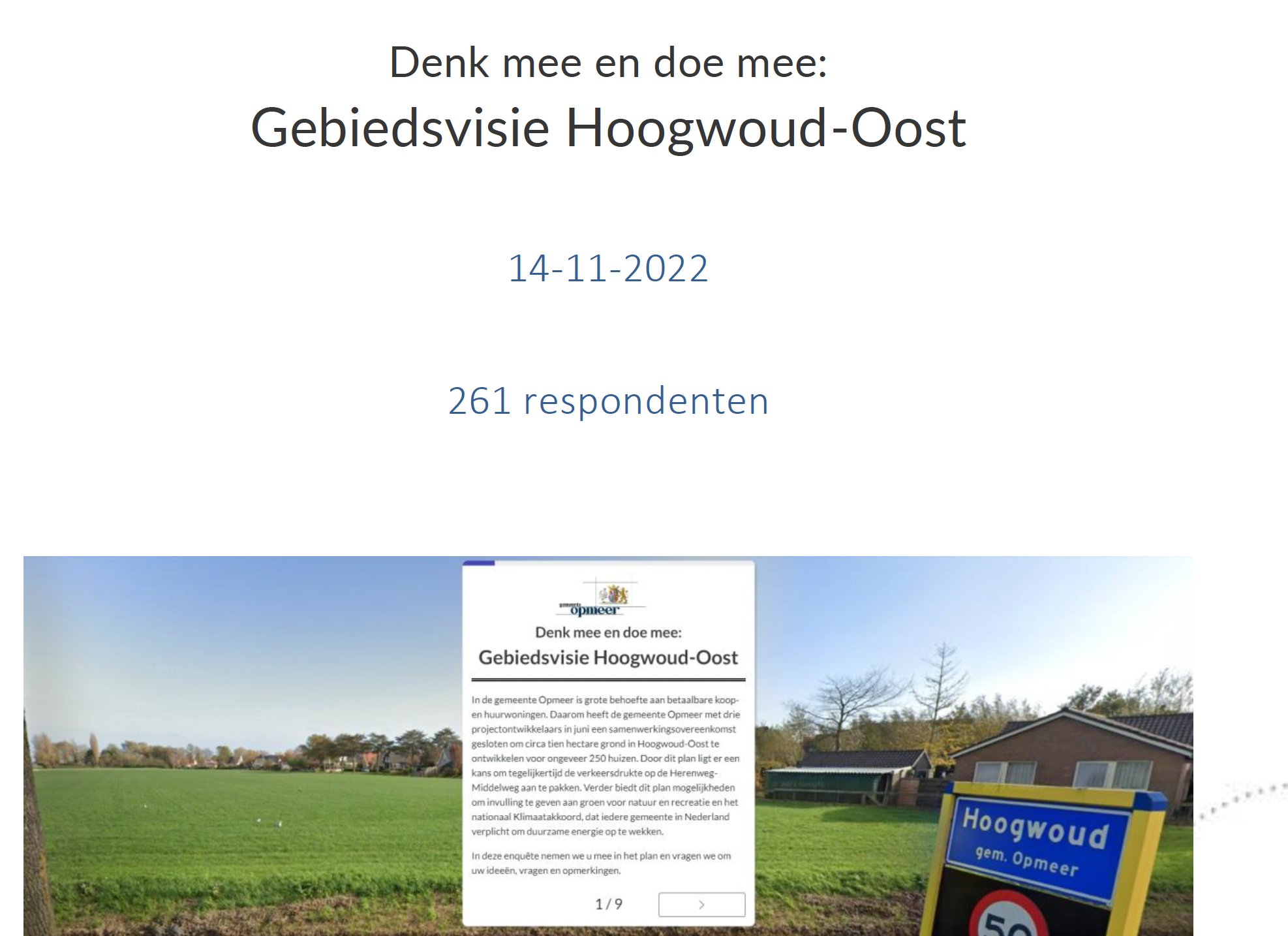 Alles wat is opgehaald is hier te vinden in de complete rapportage
Toelichting varianten
Variant 1
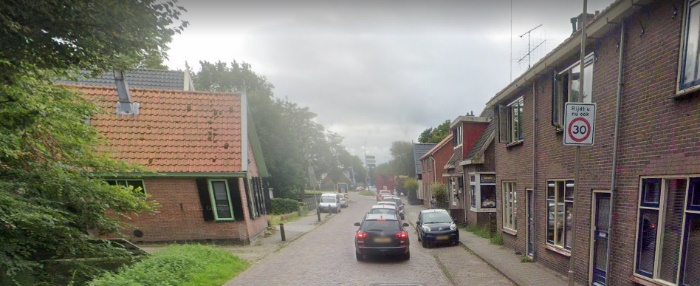 Circa 2.000 extra verkeersbewegingen per dag op de Herenweg en Middelweg
Extra belasting van het kruispunt Herenweg-Oosterboekelweg
Op dit moment staan er al wachtrijen voor het kruispunt Middelweg - N241; toevoeging van het beoogd programma zorgt voor een langere wachtrij
Fietsers kunnen moeilijk langs de wachtende voertuigen (geen separate fietsinfra). De combinatie van geparkeerde voertuigen, fietsers en stilstaande auto’s is een potentieel verkeersonveilige situatie.
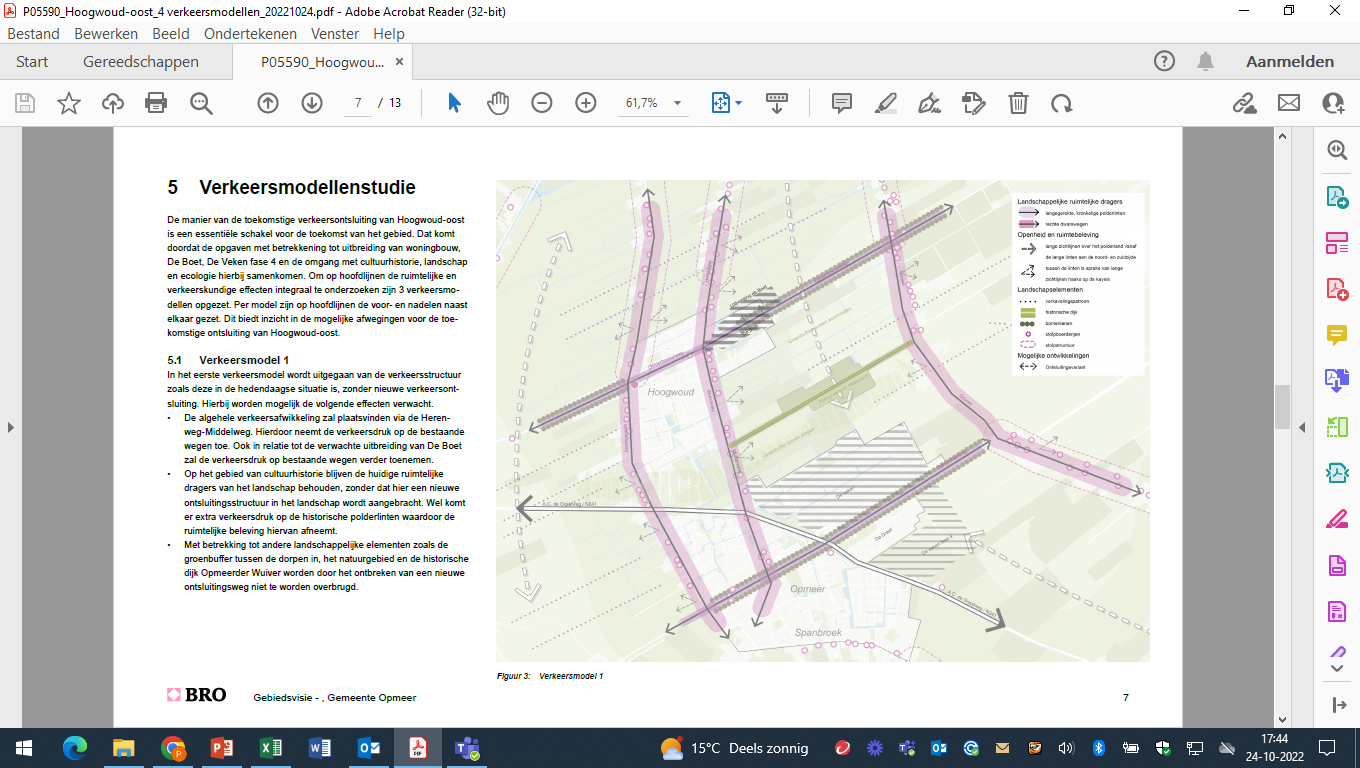 Variant 2
Circa 2.000 extra verkeersbewegingen per dag op de Middelweg
Op dit moment staan er al wachtrijen voor het kruispunt Middelweg - N241; toevoeging van het beoogd programma zorgt voor een langere wachtrij
Fietsers kunnen moeilijk langs de wachtende voertuigen (geen separate fietsinfra). De combinatie van geparkeerde voertuigen, fietsers en stilstaande auto’s is een potentieel verkeersonveilige situatie
Aansluiting i.r.t. bestaande bebouwing is moeilijk te realiseren
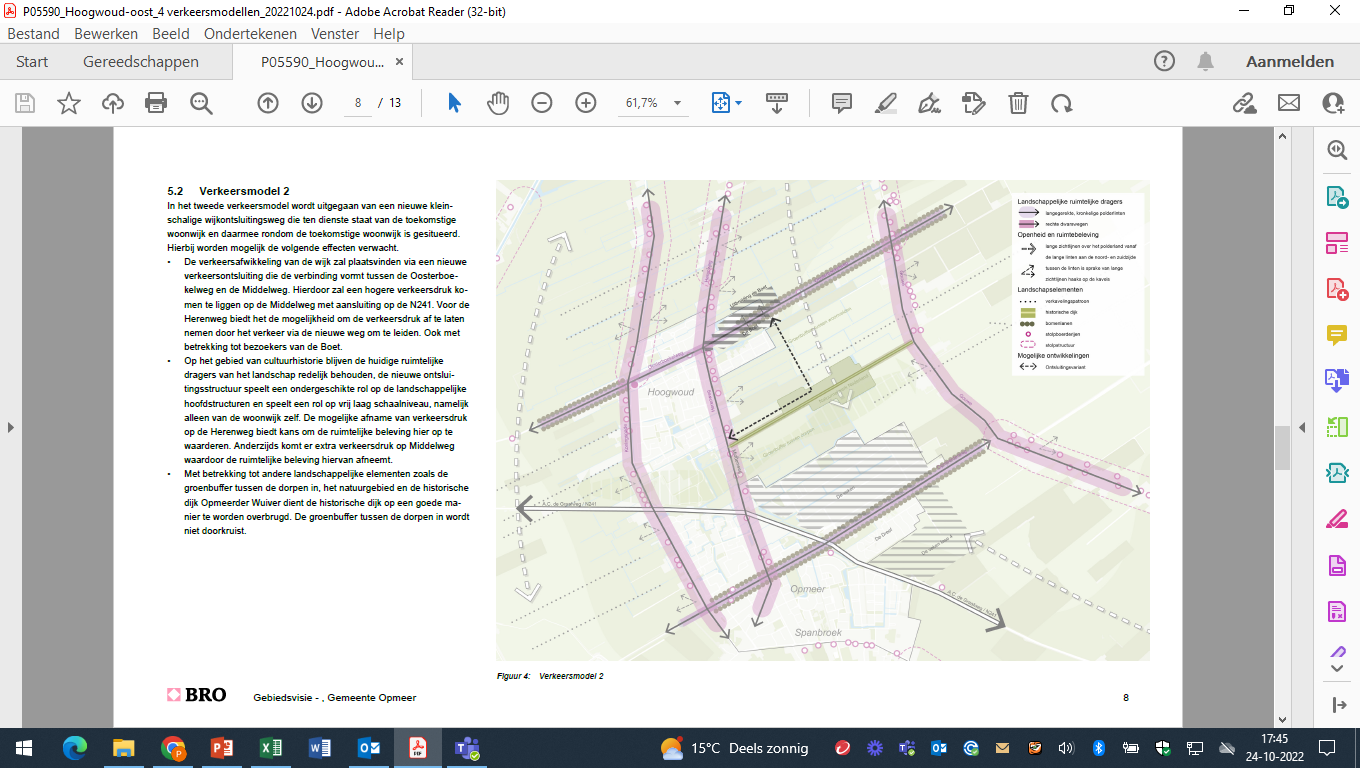 Variant 3
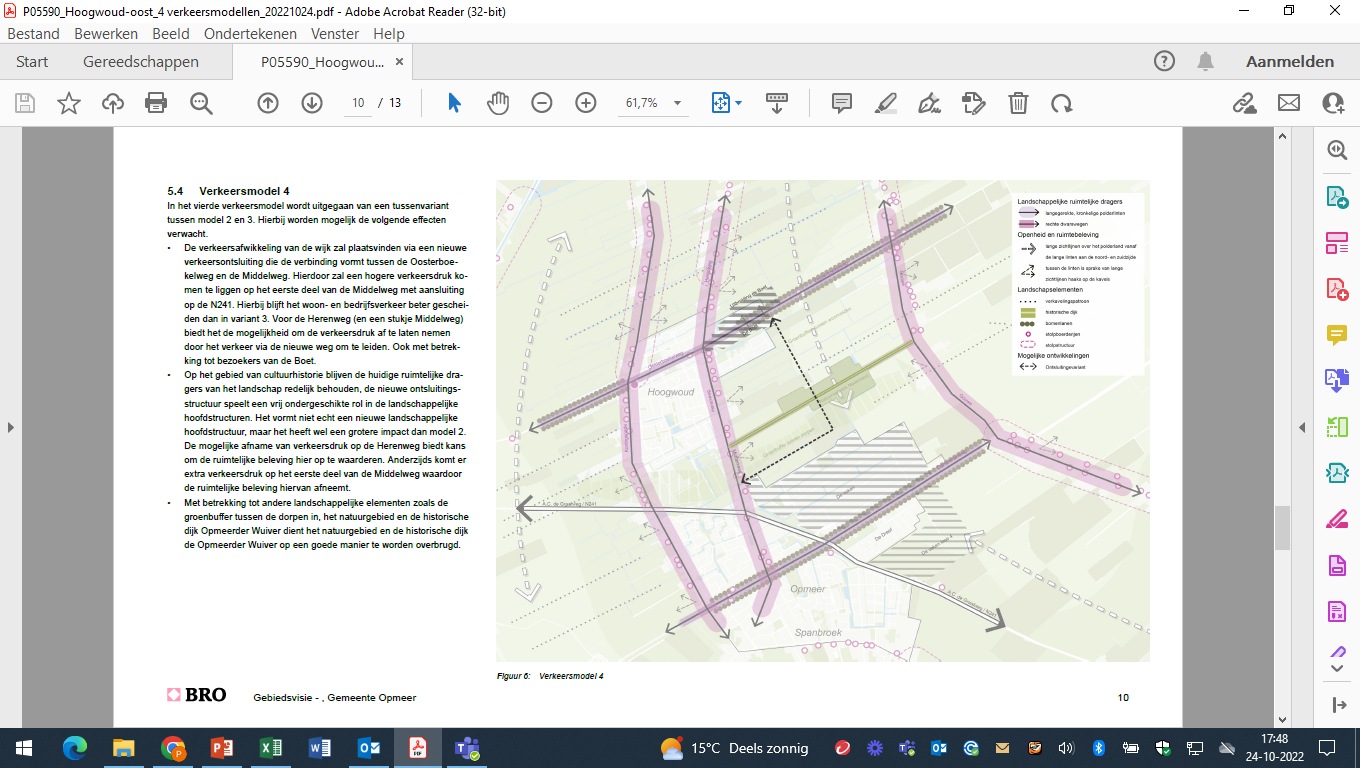 Circa 2.000 extra verkeersbewegingen per dag op de Middelweg
Op dit moment staan er al wachtrijen voor het kruispunt Middelweg - N241; toevoeging van het beoogd programma zorgt voor een langere wachtrij
Fietsers kunnen moeilijk langs de wachtende voertuigen (geen separate fietsinfra). De combinatie van geparkeerde voertuigen, fietsers en stilstaande auto’s is een potentieel verkeersonveilige situatie.
Variant 4
Om te voorkomen dat bewoners van de nieuwe woonwijk en bezoekers De Boet toch via Herenweg-Middelweg gaan rijden zijn verkeersremmende maatregelen nodig
De beoogde aansluiting op N241 t.h.v. de Floris van Noordwijklaan is vooral aantrekkelijk voor automobilisten die uit de richting Hoorn komen. Voor verkeer uit de richting Heerhugowaard is dit minder logisch
Realisatie van de nieuwe woonwijk gaat mogelijk sneller dan realisatie van de extra ontsluiting. In dat geval treedt scenario 0 op.
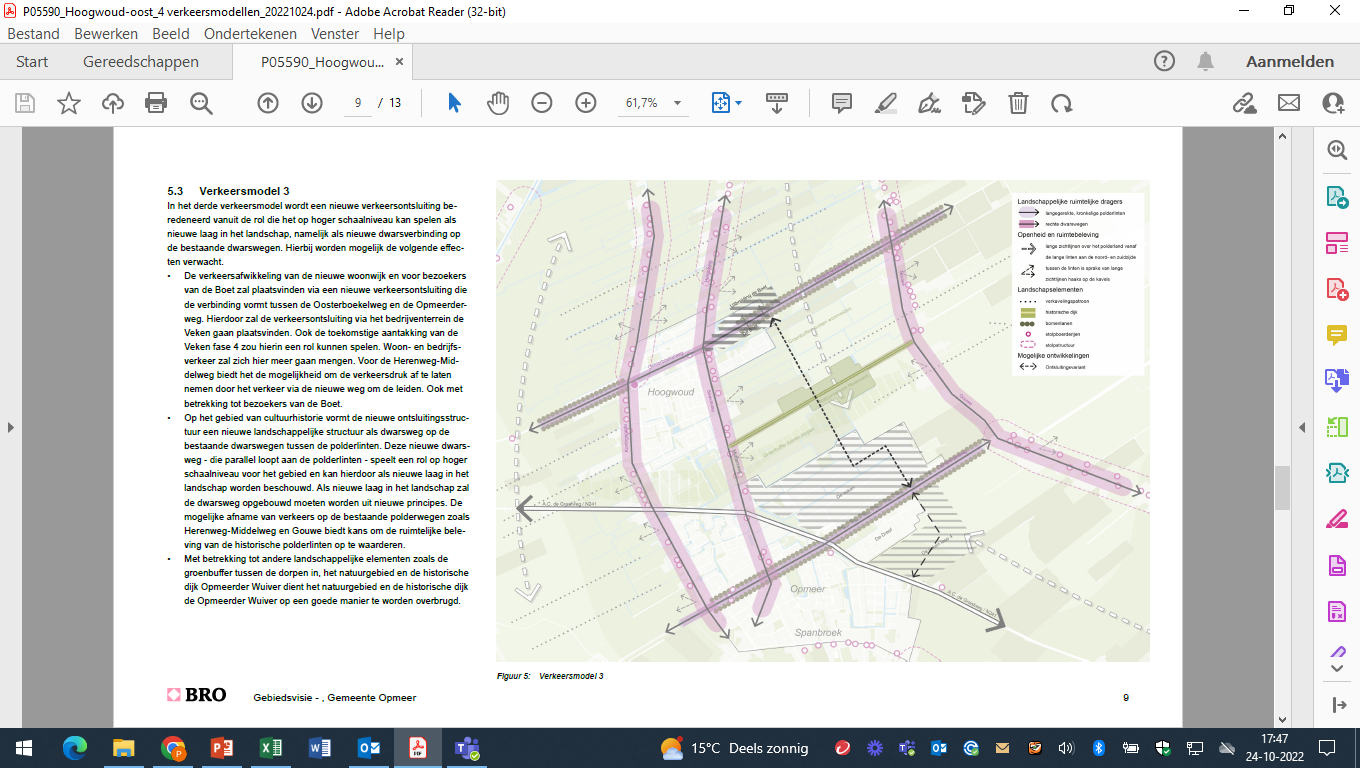 Niets doen (variant 1) is geen optie. De beoogde ontwikkeling zorgt namelijk voor extra verkeer op de Oosterboekelweg, Herenweg en Middelweg. Dit zorgt voor verslechtering van de verkeersveiligheid en leefbaarheid in Hoogwoud-Oost
De varianten 2 en 3 leiden beide tot minder verkeer op de Herenweg en een deel van de Middelweg. Dit heeft hier een positief effect. Omdat echter al het verkeer vanuit Hoogwoud richting N241 via de Middelweg loopt, blijft de kruispuntafwikkeling problematisch
Het instellen van eenrichtingsverkeer op de Herenweg-Middelweg (bijvoorbeeld alleen richting N241) is een aanvullende mogelijkheid om al het verkeer van en naar Hoogwoud op termijn te spreiden. Dit kan via de nieuwe ontsluiting en via de Koningspade. Het opstellen van een verkeerscirculatieplan voor de kern Hoogwoud is hiervoor vereist. 
Variant 4 is de voorkeursvariant. Een extra ontsluiting van Hoogwoud-Oost ontlast immers de Oosterboekelweg, Herenweg en Middelweg. Aandachtspunt hierbij is het nemen van verkeersremmende maatregelen om te voorkomen dat verkeer toch via de Herenweg-Middelweg blijf rijden
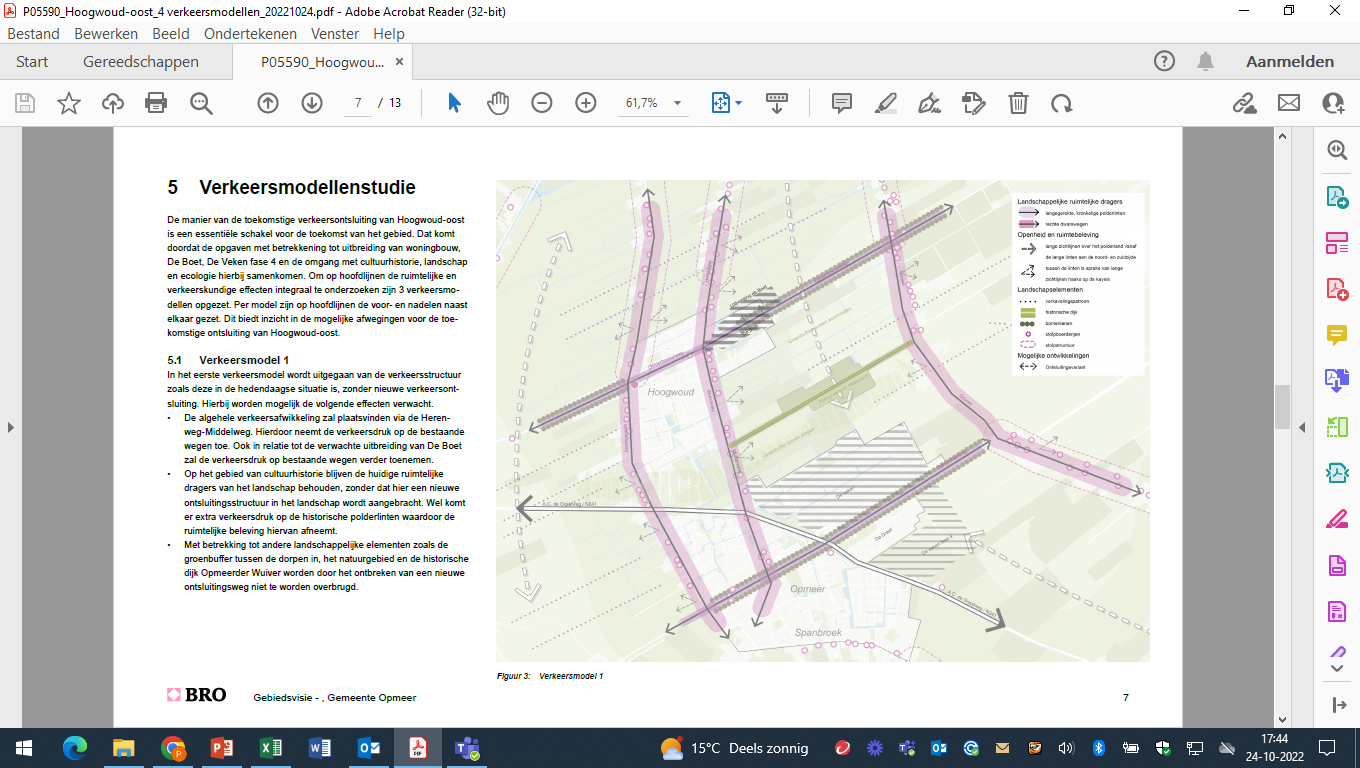 Noordelijke ontsluiting problematisch vanwege ligging hogedruk aardgasleiding

Verkeersveiligheid en leeflimaat 
Pade en Koningspade in het geding

Gouwe evenmin geschikt voor meer doorgaand (bestemmings)verkeer, te smal profiel
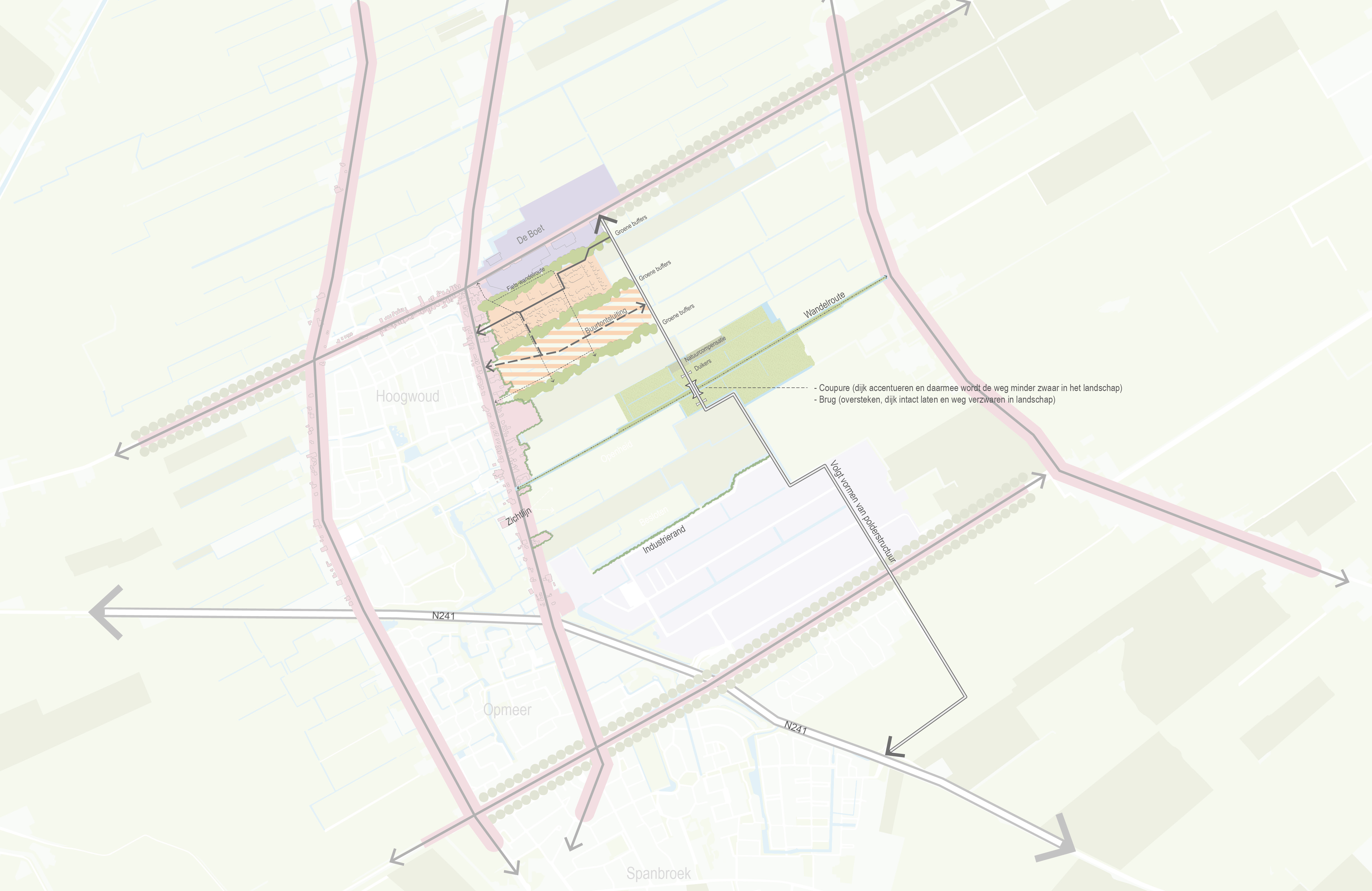 Inrichtingsmodel met nieuwe woonwijk
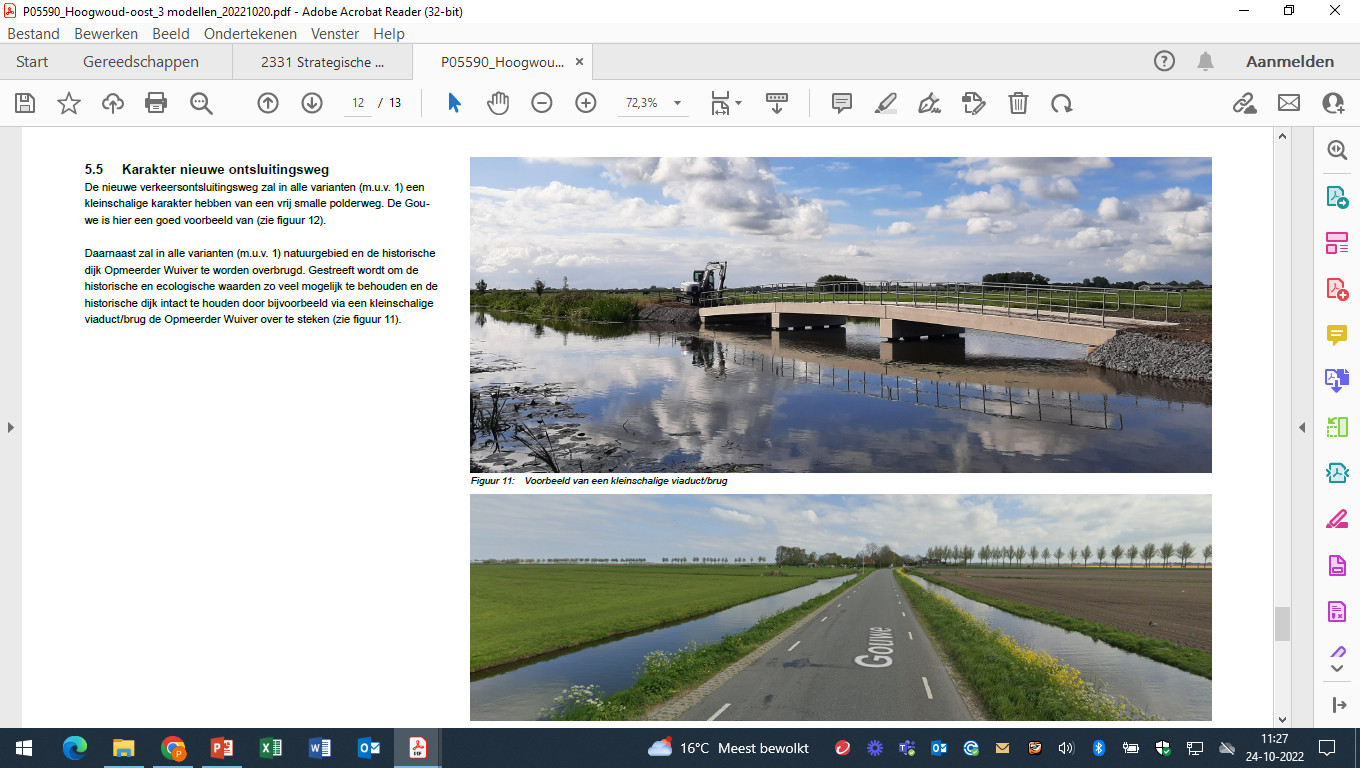 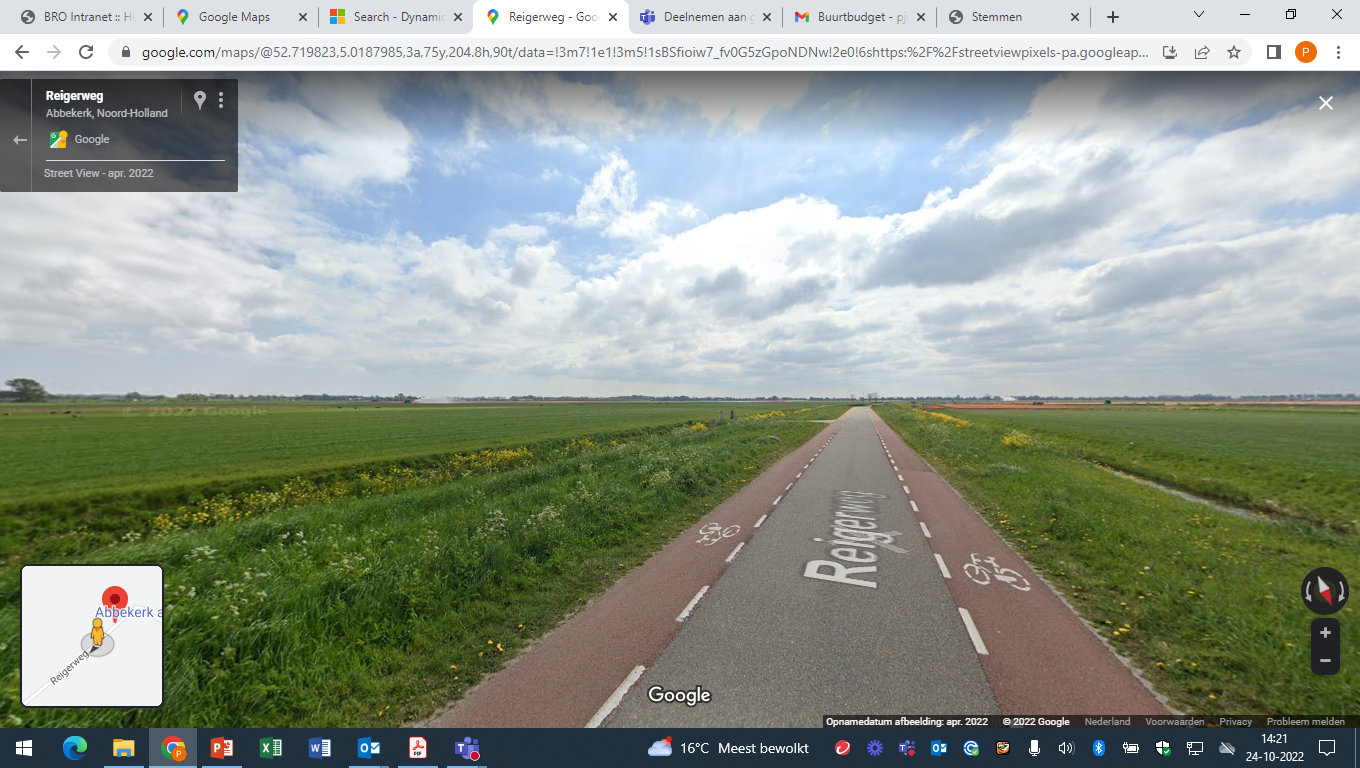 Gebiedsvisie Hoogwoud-Oost
Hoogwoud, gemeente Opmeer
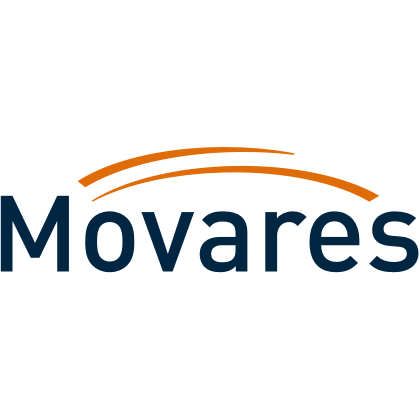 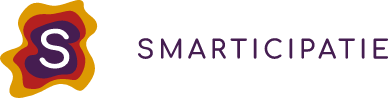